Kariérní startPřenositelné kompetence a jejich rozvoj
1
Kariérní centrum MU
2
Definujte zápatí - název prezentace / pracoviště
[Speaker Notes: Brainstorming – kompetence]
Kompetence
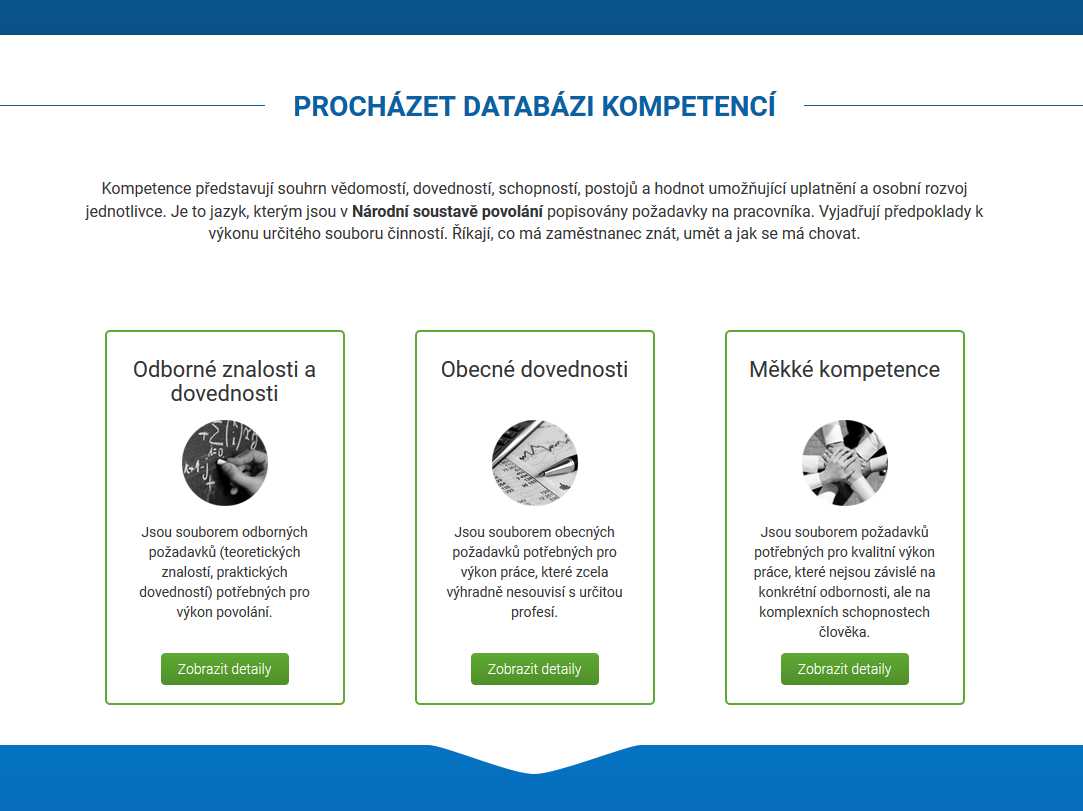 Základní rozdělení v ČR: 

Obecné
Tvrdé (hard skills)
Měkké (soft skills)

Centrální databáze kompetencí – http://kompetence.nsp.cz/
3
Kariérní centrum MU
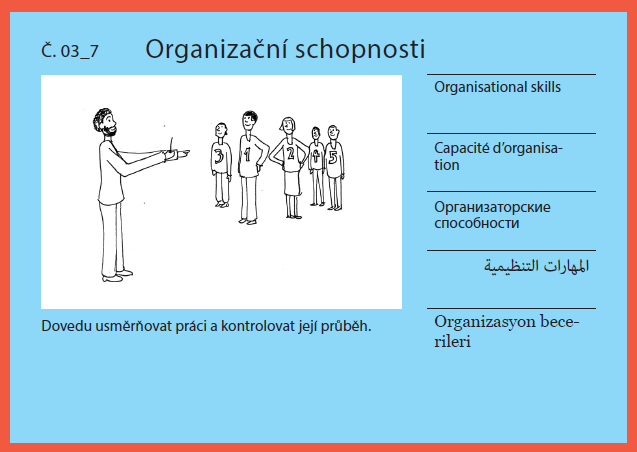 Kompetence
Kompetenční karty
Německý model, Kaleidoskop kompetencí – http://competence-kaleidoscope.eu/cz/:
19 osobních dovedností 
(přizpůsobivost, vytrvalost, nadšení, odolnost vůči stresu, iniciativnost, schopnost rozhodovat se, aj.)
10 sociálních dovedností
(schopnost práce v týmu, společenská odpovědnost, interpersonální dovednosti, komunikační dovednost, aj.)
19 technických a metodologických dovedností
(schopnost analyzovat a řešit problémy, plánování práce, schopnost improvizace, organizační dovednosti, aj.)
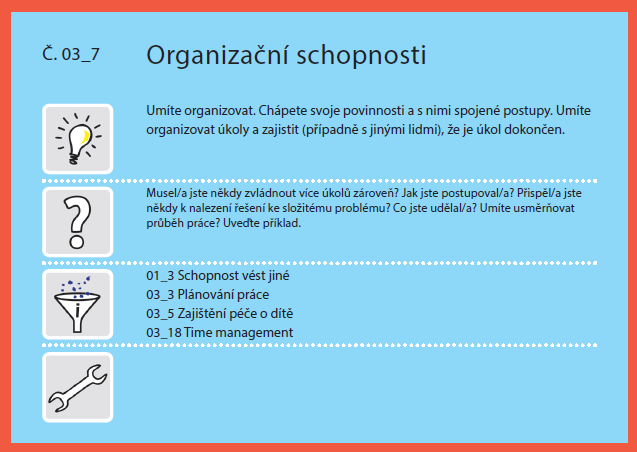 4
Kariérní centrum MU
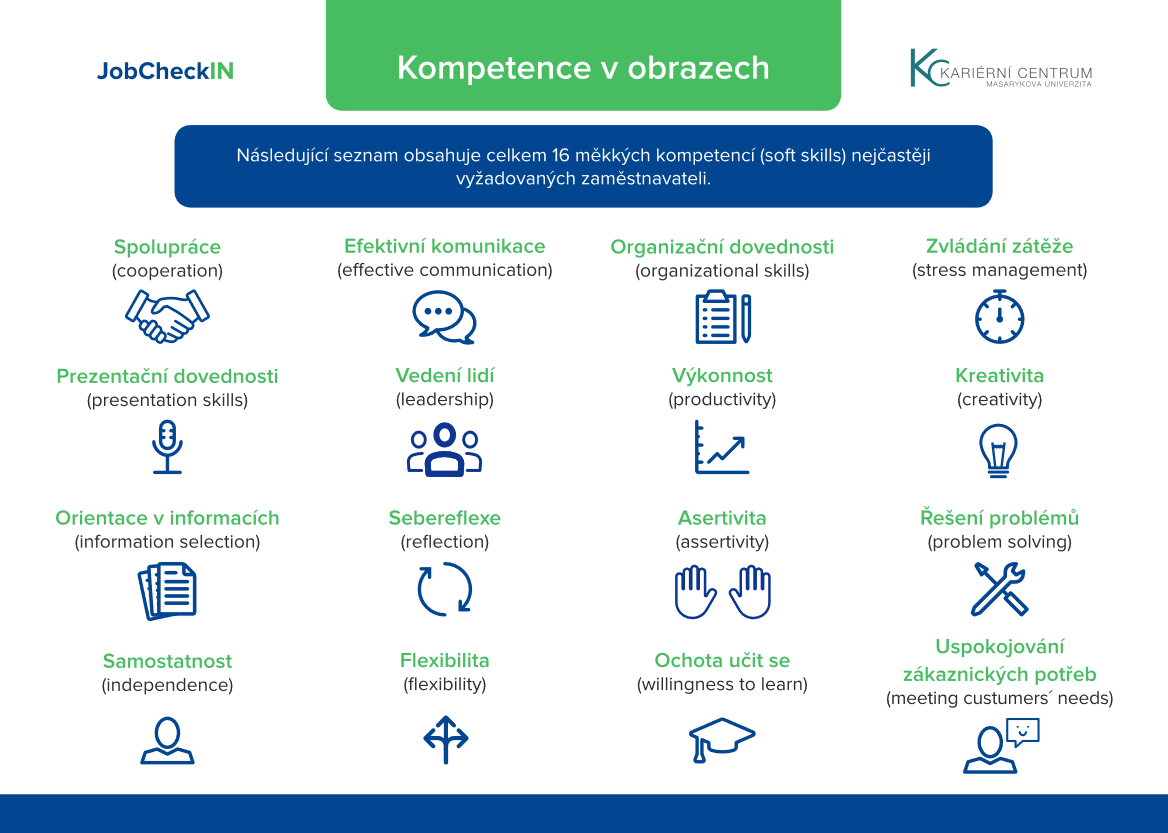 5
Kariérní centrum MU
6
Definujte zápatí - název prezentace / pracoviště
Úkol
Vyberte 2 z nabízených kompetencí, které jste za poslední týden používal/a nejčastěji. (Podrobnější popis kompetencí naleznete v Interaktivní osnově předmětu.). Odpovězte ideálně až ve středu/čtvrtek 17. nebo 18. 10. (těsně před 3. hodinou Kariérního startu), abyste měli dostatek prostoru se pozorovat.

Napište 1 kompetenci, kterou chcete u sebe rozvíjet, popř. jste si určil/a na kurzu, že na ní zapracujete.
7
Kariérní centrum MU
Děkuji za pozornost
horakova@kariera.muni.cz
Pavla.h@mail.muni.cz
8
Kariérní centrum MU